CCE201: Solid State Electronic Devices
EEC223: Electronics (1)
Lecture 09Field Effect Transistors (2)
Prepared By
Dr. Eng. Sherif Hekal
Assistant Professor, CCE department
Lecture 01
12/17/2017
1
Introduction
IN THIS LECTURE WE WILL LEARN
How the transistor can be used to make an amplifier, and how it can be used as a switch in digital circuits.
How to obtain linear amplification from the fundamentally nonlinear MOS transistor.
12/17/2017
2
3. MOSFET Circuits at DC
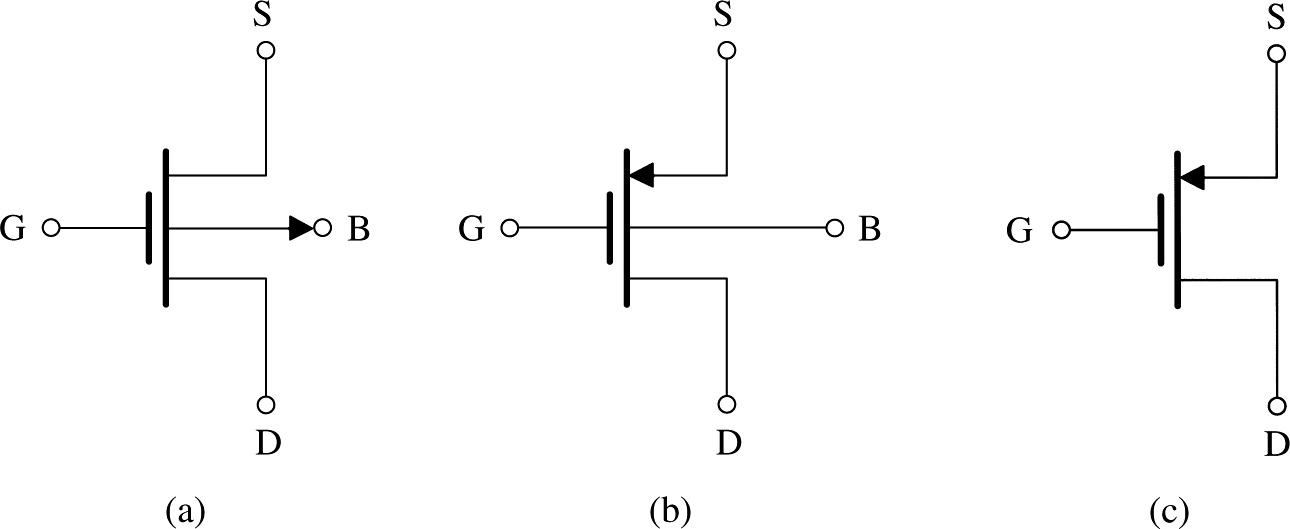 We move on to discuss how MOSFET’s behave in dc circuits.
We will neglect the effects of channel length modulation (assuming l = 0).
We will work in terms of overdrive voltage (vOV), which reduces need to distinguish between PMOS and NMOS.
DC
12/17/2017
3
Example 1: NMOS Transistor
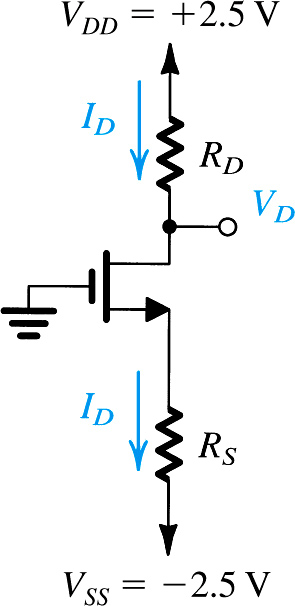 Problem Statement: Design the circuit of the figure shown, that is, determine the values of RD and RS – so that the transistor operates at ID = 0.4mA and VD = +0.5V.  The NMOS transistor has Vt = 0.7V, mnCox = 100mA/V2, L = 1mm, and W = 32mm.  Neglect the channel-length modulation effect (i. e. assume that l = 0).
12/17/2017
4
Example 1 - Sol
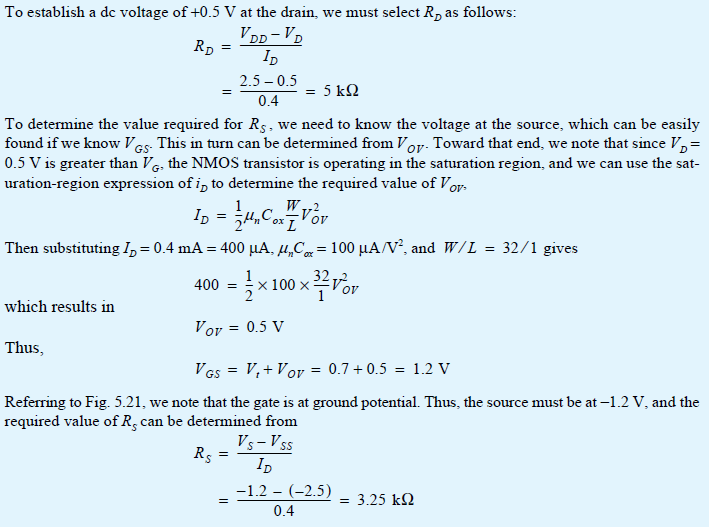 12/17/2017
5
Example 2: MOSFET
Problem Statement: Design the circuit in Figure to establish a drain voltage of 0.1V.  What is the effective resistance between drain and source at this operating point?  Let Vtn = 1V and k’n(W/L) = 1mA/V2.
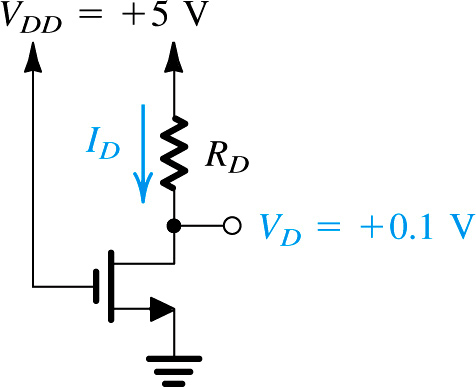 12/17/2017
6
Example 2 - Sol
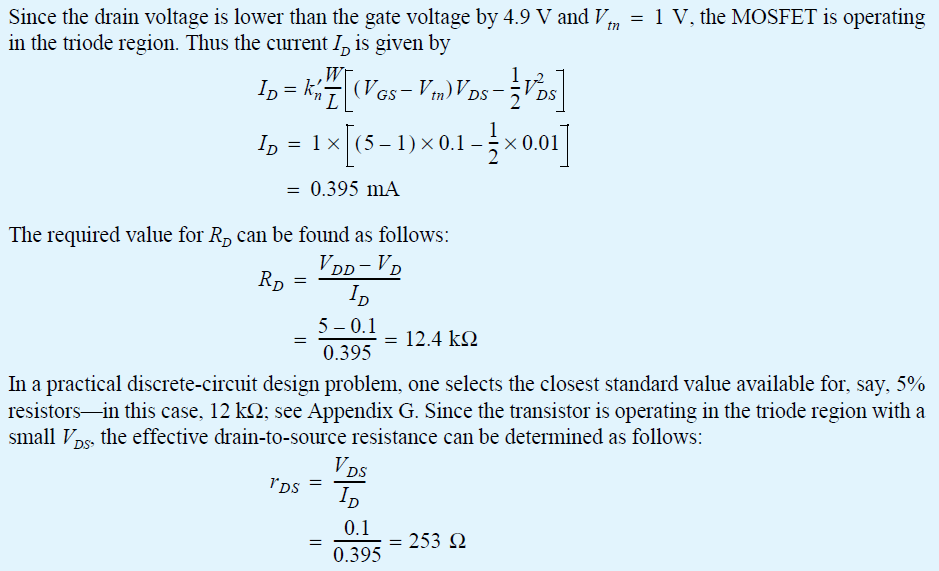 12/17/2017
7
Example 3: MOSFET
Problem Statement: Analyze the circuit shown in Figure(a) below to determine the voltages at all nodes and the current through all branches.  Let Vtn = 1V and k’n(W/L) = 1mA/V2.  Neglect the channel-length modulation effect (i.e. assume l = 0).
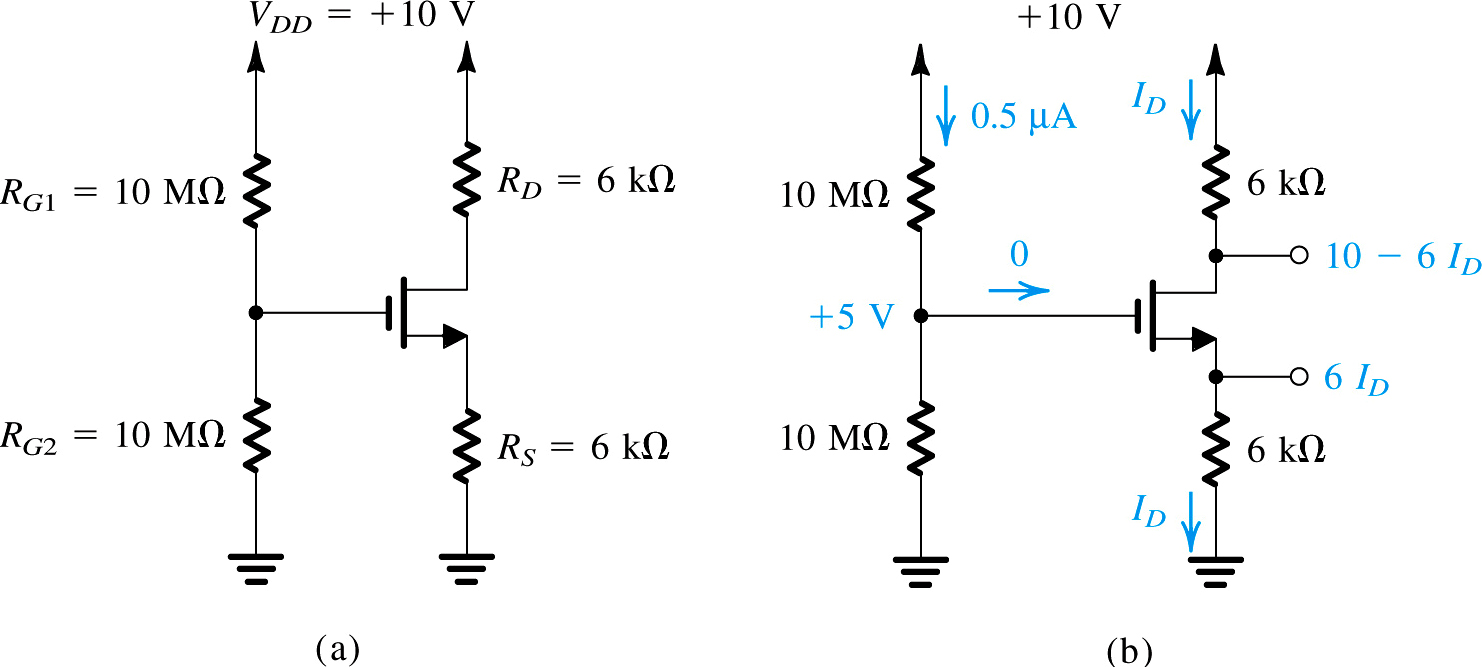 12/17/2017
8
Example 3 - Sol
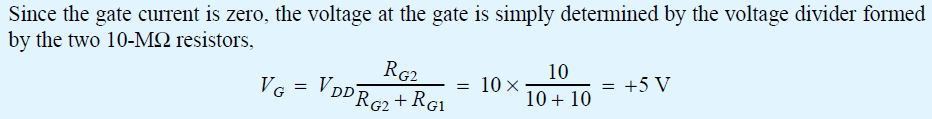 With this positive voltage at the gate, the NMOS transistor will be turned on. We do not know, however, whether the transistor will be operating in the saturation region or in the triode region. We shall assume saturation-region operation, solve the problem, and then check the validity of our assumption. Obviously, if our assumption turns out not to be valid, we will have to solve the problem again for triode-region operation.
Refer to Fig. (b). Since the voltage at the gate is 5 V and the voltage at the source is
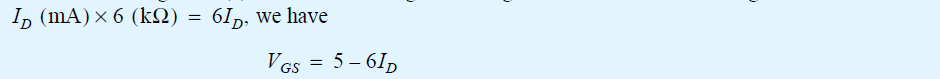 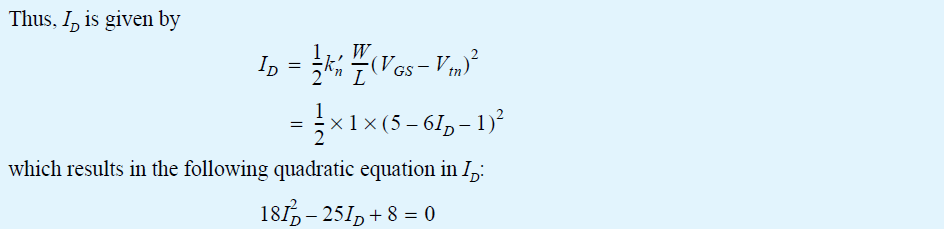 12/17/2017
9
Example 3 – Sol, cont.
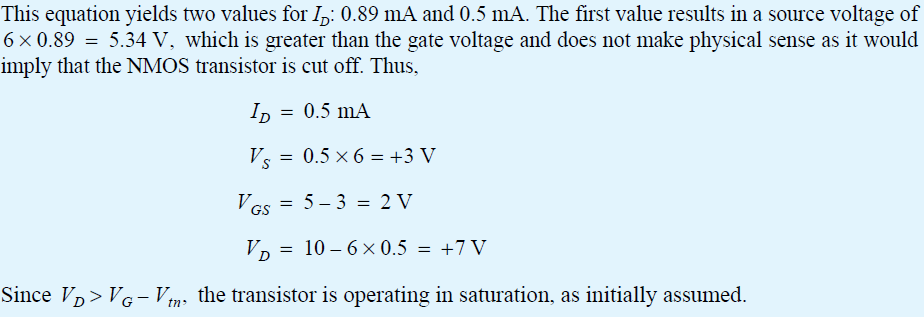 12/17/2017
10
4.1. Obtaining a Voltage Amplifier
example of transconductance amplifier
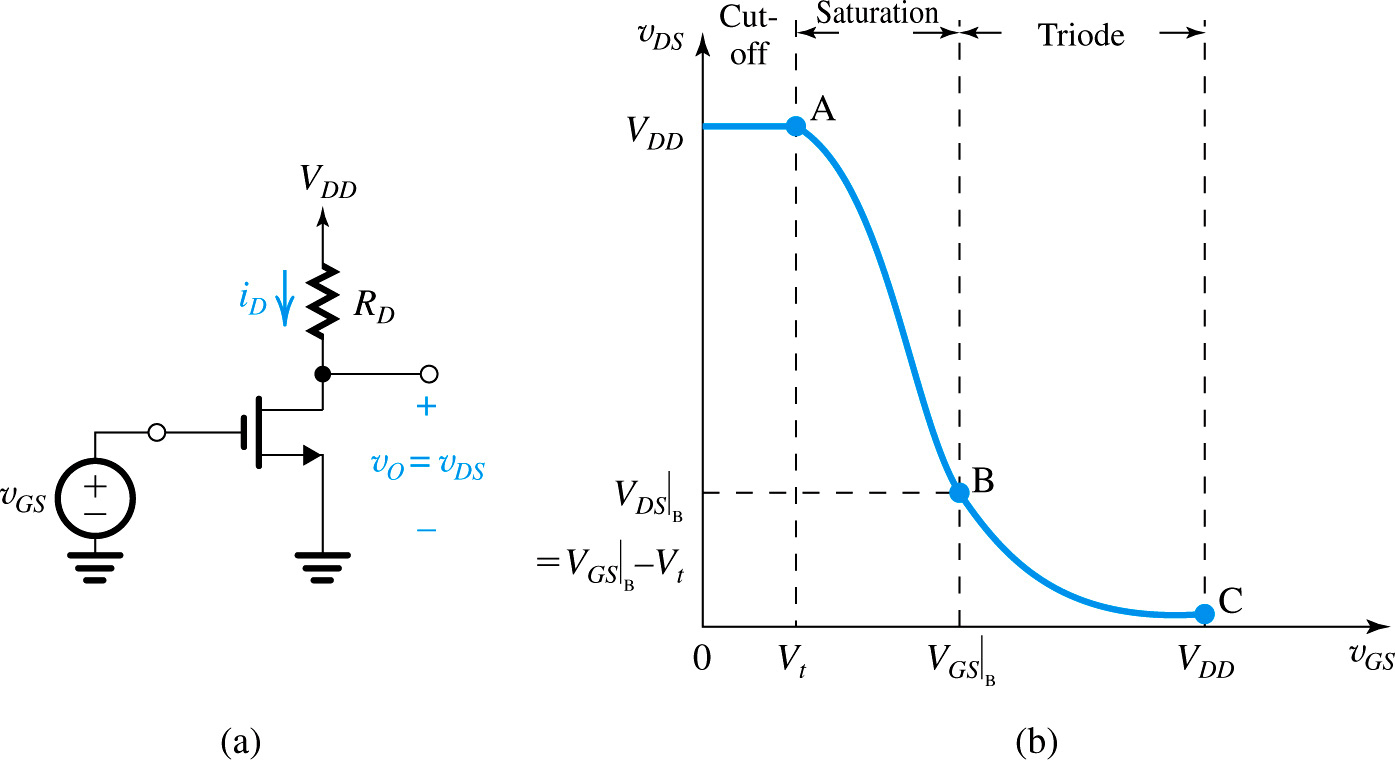 Previously, we learned that voltage controlled current source (VCCS) can serve as transconductance amplifier.
Q: How can we translate current output to voltage?
A: Measure voltage drop across load resistor.
(Eq. 8)
11
voltage transfer characteristics (VTC) – plot of out voltage vs. input
three regions exist in VTC
vGS < Vt  cut off FET
vOV = vGS – Vt < 0
ID = 0
vDS ??? vOV
vout = vDD
Vt < vGS < vDS + Vt  saturation
vOV = vGS – Vt > 0
ID = ½ kn(vGS – Vt)2
vDS >> vOV
vout = VDD – IDRD
vDS + Vt < vGS < VDD  triode
vOV = vGS – Vt > 0
ID = kn(vGS – Vt – vDS)vDS
vDS > vOV
vout = VDD – IDRD
4.2. Voltage Transfer Characteristic
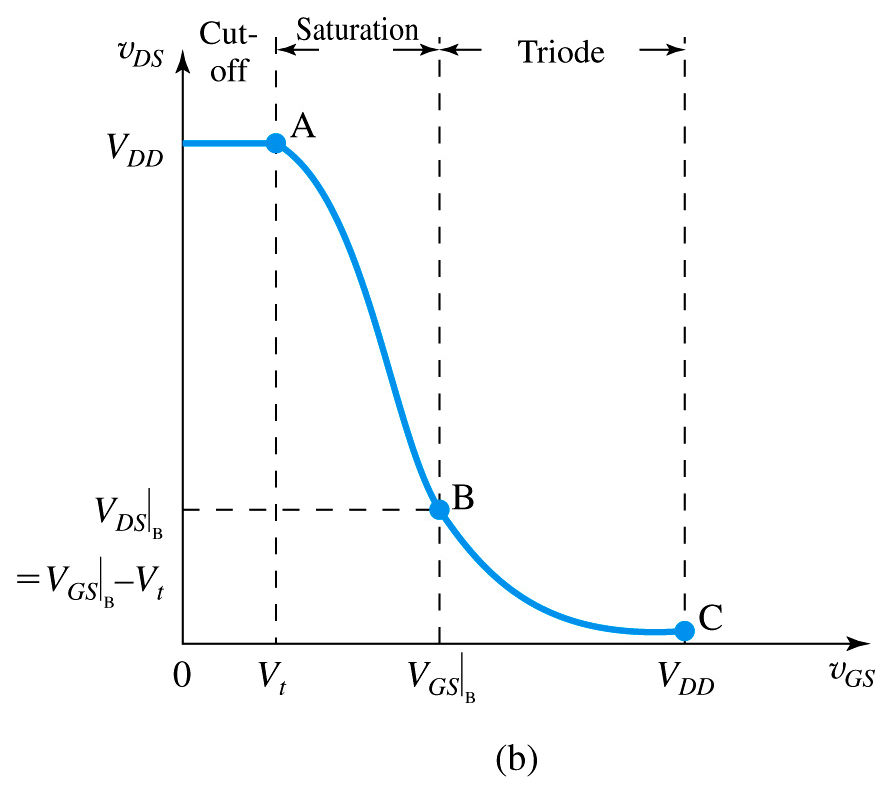 Figure 11: (b) the voltage transfer characteristic (VTC) of the amplifier from previous slide
12/17/2017
12
4.2. Voltage Transfer Characteristic
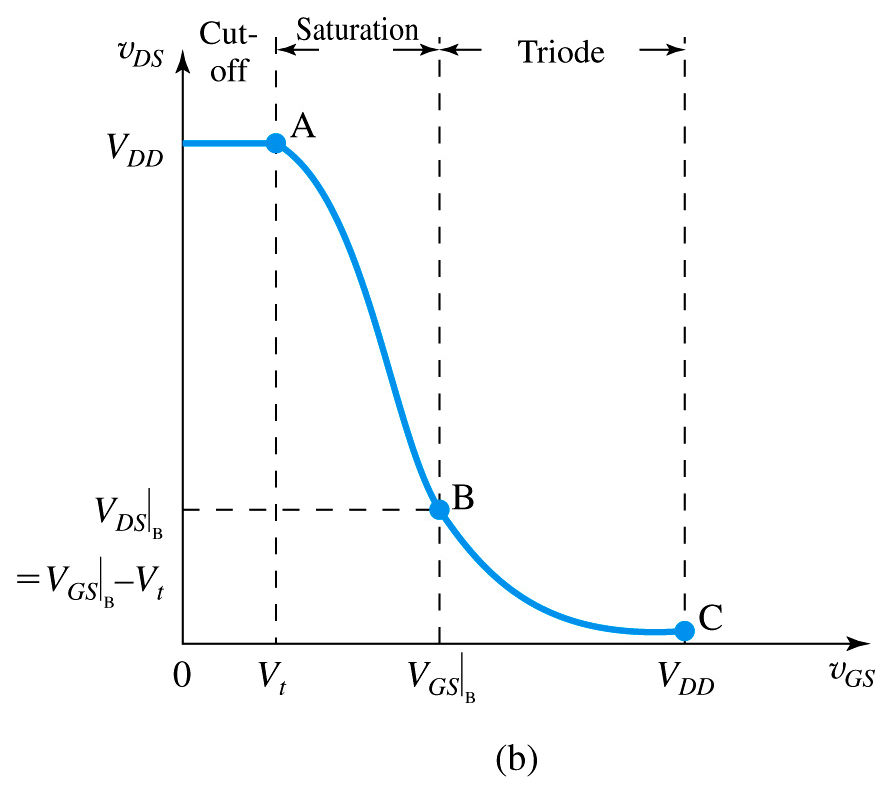 Q: What observations may be drawn?
A: Cutoff MOSFET represents transistor blocking, cutoff AMP represents vout = 0
A: As vGS increases…
vDS (effectively) decreases
iD increases
vout decreases nonlinearly
gain (G) decreases
Figure 11: (b) the voltage transfer characteristic (VTC) of the amplifier from previous slide
12/17/2017
13
4.3. Biasing the MOSFET to Obtain Linear Amplification
(Eq. 9)
Q: How can we linearize VTC?
A: Appropriate biasing technique
A: Dc voltage vGS is selected to obtain operation at point Q on segment AB
Q: How do we choose vGS?
A: Will discuss shortly…
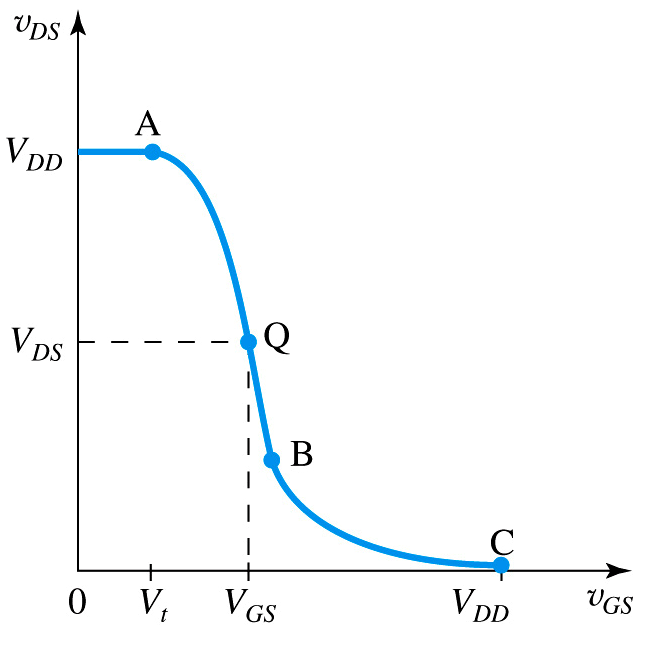 Figure 12: biasing the MOSFET amplifier at point Q located on segment AB of VTC
14
4.3. Biasing the MOSFET to Obtain Linear Amplification
(Eq. 9)
bias point / dc operating pt. (Q) – point of linearization for MOSFET
Also known as quiescent point.
Q: How will Q help us?
A: Because VTC is linear near Q, we may perform linear amplification of signal << VGSQ
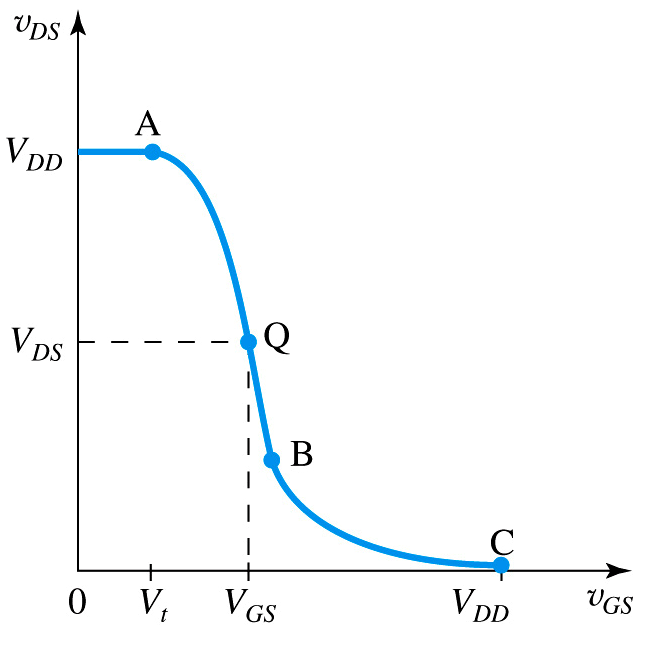 Figure 12: biasing the MOSFET amplifier at point Q located on segment AB of VTC
15
4.3. Biasing the MOSFET to Obtain Linear Amplification
Q: How is linear gain achieved?
step #1: Bias MOSFET with dc voltage VGS as defined by (Eq. 10)
step #2: Superimpose amplifier input (vgs) upon VGS.
step #3: Resultant vds should be linearly proportional to small-signal component vgs.
16
Q: How is linear gain achieved?
Figure 13: The MOSFET amplifier with a small time-varying signal vgs(t) superimposed on the dc bias voltage vGS. The MOSFET operates on a short almost-linear segment of the VTC around the bias point Q and provides an output voltage vds = Avvgs
As long as vgs(t) is small, its effect on vDS(t) will be linear – facilitating linear amplification.
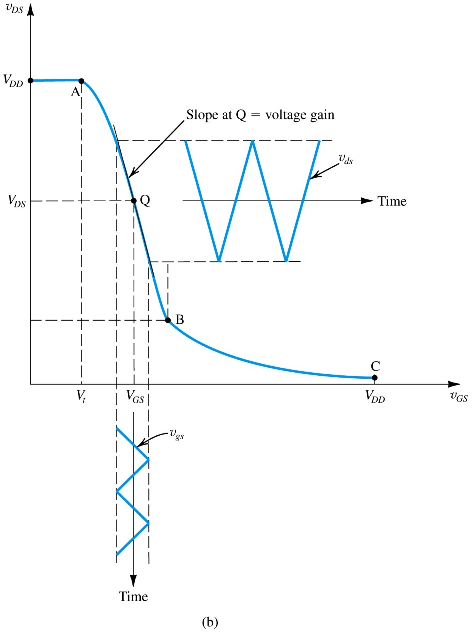 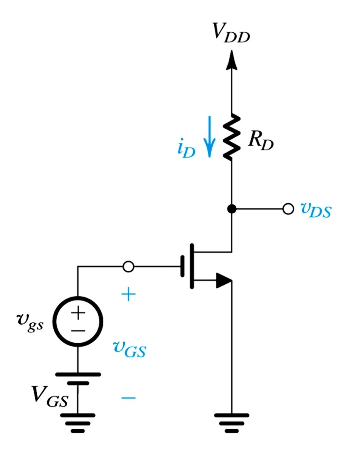 17
Q: How is linear gain achieved?
step #4: Note if vgs is small, output vds will be nearly linearly proportional to it.
Slope will be constant.
Eq. 9
(Eq. 10)
18
4.4. Small-Signal Voltage Gain
Q: What observations can be made about voltage gain?
A: Gain is negative.
A: Gain is proportional to:
load resistance (RD)
transistor conductance parameter (kn)
overdrive voltage (vOV)
Eq. 9
(Eq. 10)
19
4.4. Small-Signal Gain
Equation (11) is another version of (10).
It demonstrates that gain is ratio of:
voltage drop across RD
half of over voltage
(Eq. 11)
20
Example 4: MOSFET Amplifier
Problem Statement: Consider the amplifier circuit shown in the figure.  The transistor is specified to have Vt = 0.4V, k’n = 0.4mA/V2, W/L = 10, and l = 0.  Also, let VDD = 1.8V, RD = 17.5kOhms, and VGS = 0.6V.
Q(a): For vgs = 0 (and hence vds = 0), find VOV, ID, VDS, and Av.
Q(b): What is the maximum symmetrical signal swing allowed at the drain?  Hence, find the maximum allowable amplitude of a sinusoidal vgs.
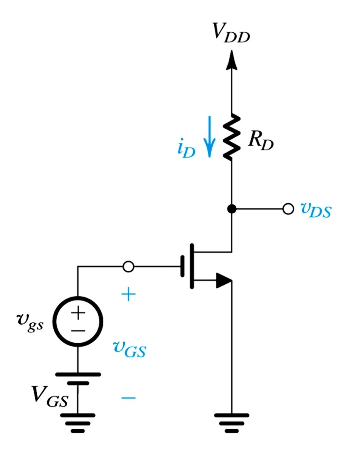 12/17/2017
21
Example 4 – Sol
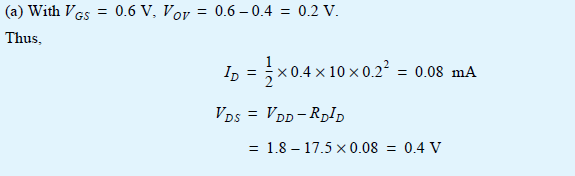 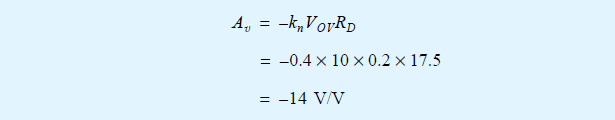 12/17/2017
22
Example 4 – Sol, Cont.
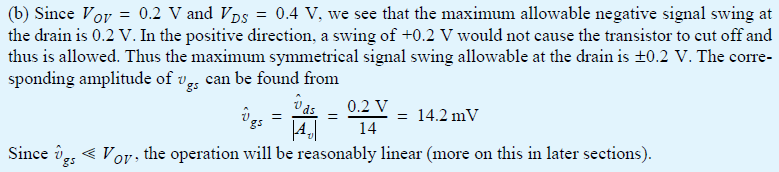 12/17/2017
23
4.5. Determining the VTC via Graphical Analysis
(Eq. 12)
Graphical method for determining VTC is shown in Figure 31
Rarely used in practice, b/c difficult to draw vi-relationship.
Based on observation that, for each value of vGS, circuit will operate at intersection of iD and vDS.
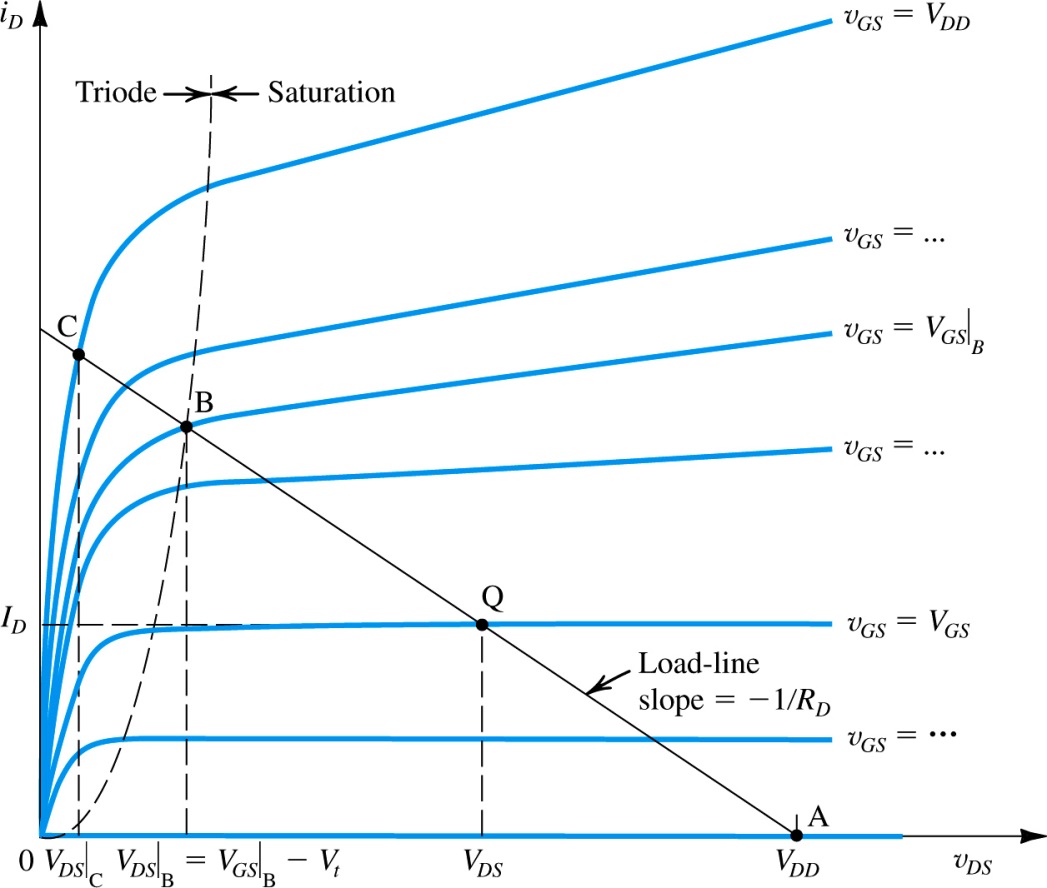 note: that slope of load line is dependent on -1/RD
Figure 14: Graphical construction to determine the voltage transfer characteristic of the amplifier in Fig. 13.
24
Points A (open) and C (closed) are suitable for switch applications
4.5. Determining the VTC via Graphical Analysis
point A – where vGS = Vt
point Q – where MOSFET may be biased for amplifier operation
vGS = VGS, vDS = VDS
point B – where MOSFET leaves saturation / enters triode
point C – where MOSFET is deep in triode region and vGS = VDD
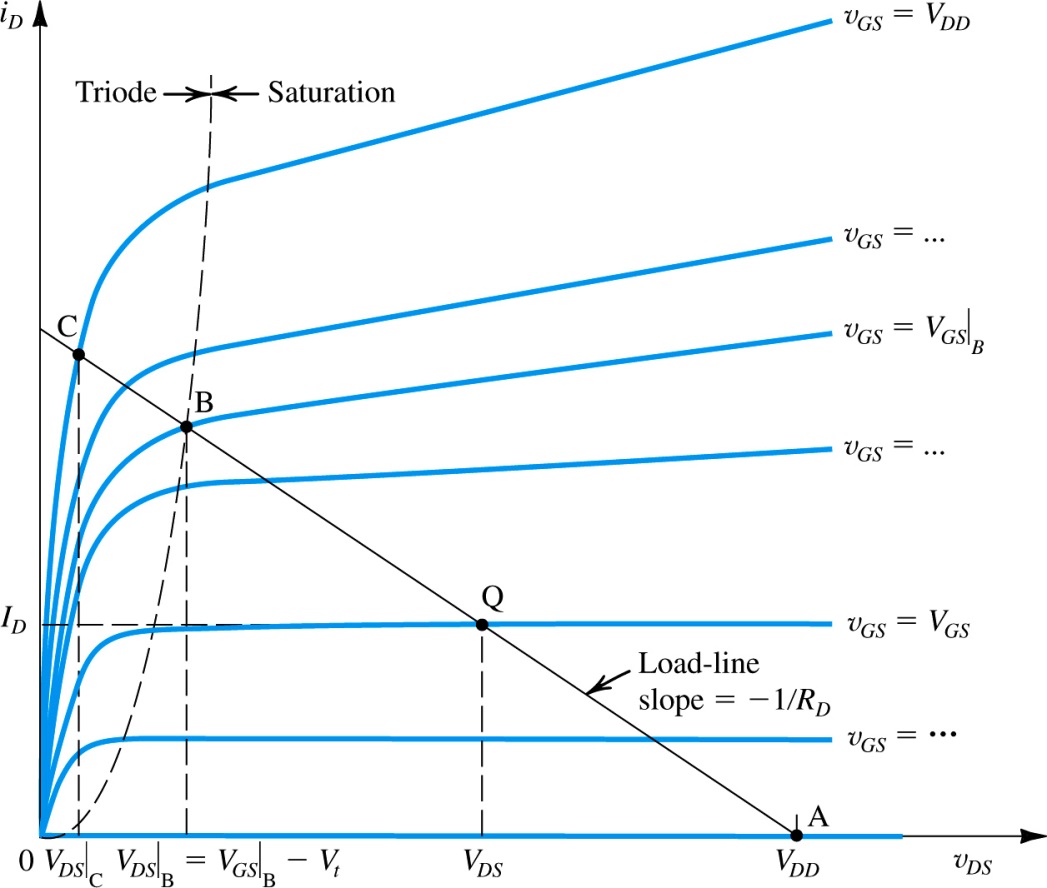 Point Q is suitable for amplifier applications
25
4.5. Determining the VTC via Graphical Analysis
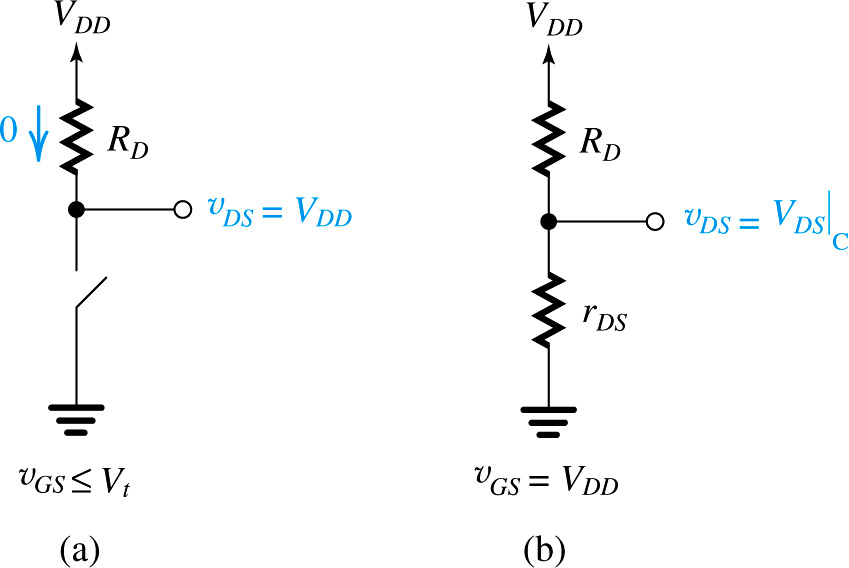 Figure 15: Operation of the MOSFET in Figure 13 as a switch: (a) Open, corresponding to point A in Figure 14; (b) Closed, corresponding to point C in Figure 14. The closure resistance is approximately equal to rDS because VDS is usually very small.
12/17/2017
26
input voltage to be amplified
dc bias    voltage
output    voltage
5. Small-Signal Operation and Models
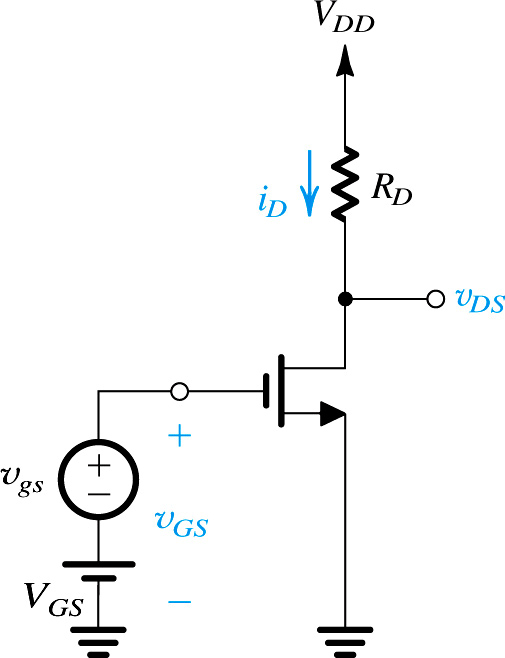 Previously it was stated that linear amplification may be obtained from MOSFET via…
Operation in saturation region
Utilization of small-input
This section will explore small-signal operation in detail
Note the conceptual amplifier circuit to right
Figure 16: Conceptual circuit utilized to study the operation of the MOSFET as a small-signal amplifier.
12/17/2017
27
5.1. The DC Bias Point
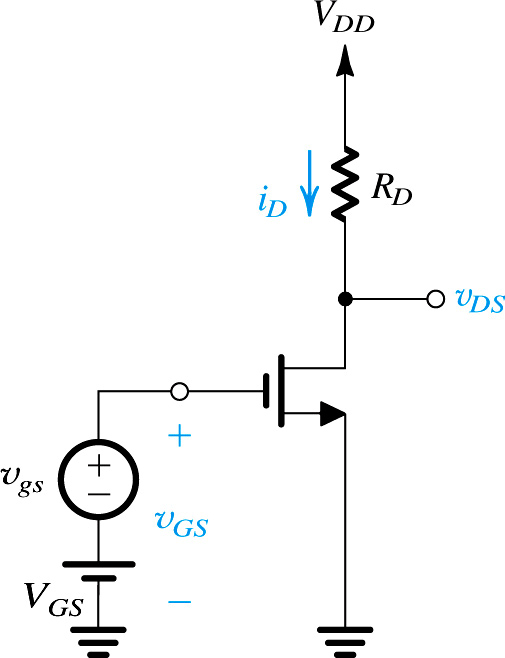 Q: How is dc bias current ID defined?
Figure 16: Conceptual circuit utilized to study the operation of the MOSFET as a small-signal amplifier.
28
5.2. The Signal Current in the Drain Terminal
Q: What is effect of vgs on iD?
step #1: Define vGS as in (5.42).
step #2: Define iD, separate terms as function of VGS and vgs
29
Note that to minimize nonlinear distortion, vgs should be kept small.
½knvgs2 << kn(VGS-Vt)vgs
vgs << 2(VGS-Vt)
vgs << 2vOV
Q: What is effect of vgs on iD?
step #3: Classify terms.
dc bias current (ID).
linear gain – is desirable.
nonlinear distortion – is undesirable, because rep. distortion.
12/17/2017
30
Q: What is effect of vgs on iD?
step #4: Adapt (5.43) for small-signal condition.
If vgs << 2vOV , neglect distortion.
31
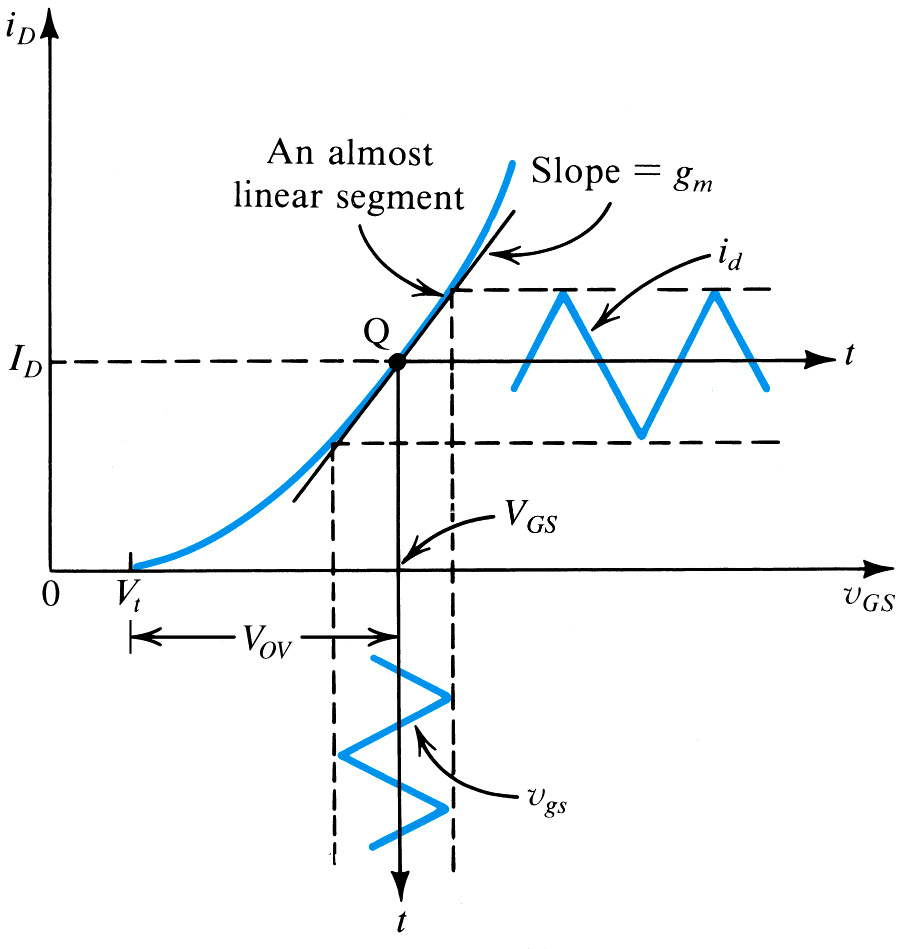 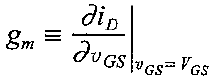 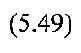 12/17/2017
32
Figure 17: Small-signal operation of the MOSFET amplifier.
5.3. The Voltage Gain
Q: How is voltage gain (Av) defined?
step #1: Define vDS for circuit of Figure 34 using KVL.
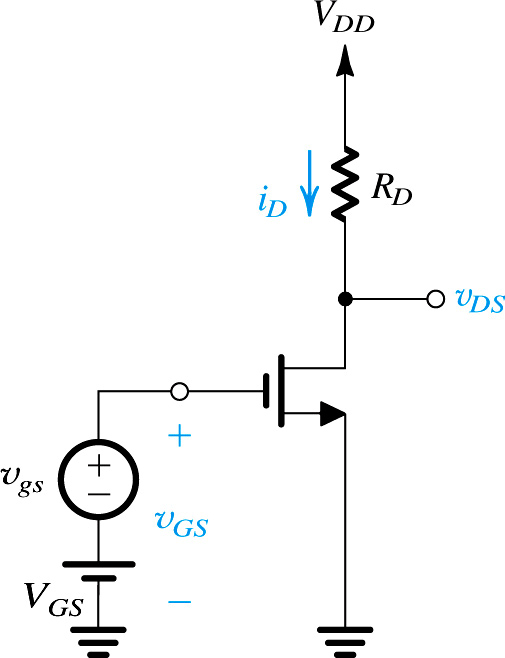 Figure 16: Conceptual circuit utilized to study the operation of the MOSFET as a small-signal amplifier.
33
Q: How is voltage gain (Av) defined?
step #2: Isolate vds component of vDS.
step #3: Solve for gain (Av).
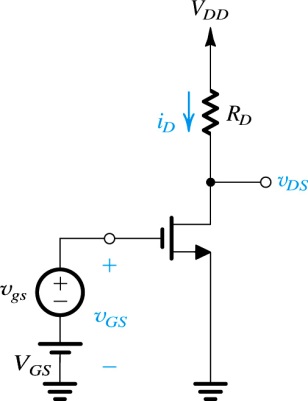 (Eq. 13)
Figure 16: Conceptual circuit utilized to study the operation of the MOSFET as a small-signal amplifier.
34
5.3. The Voltage Gain
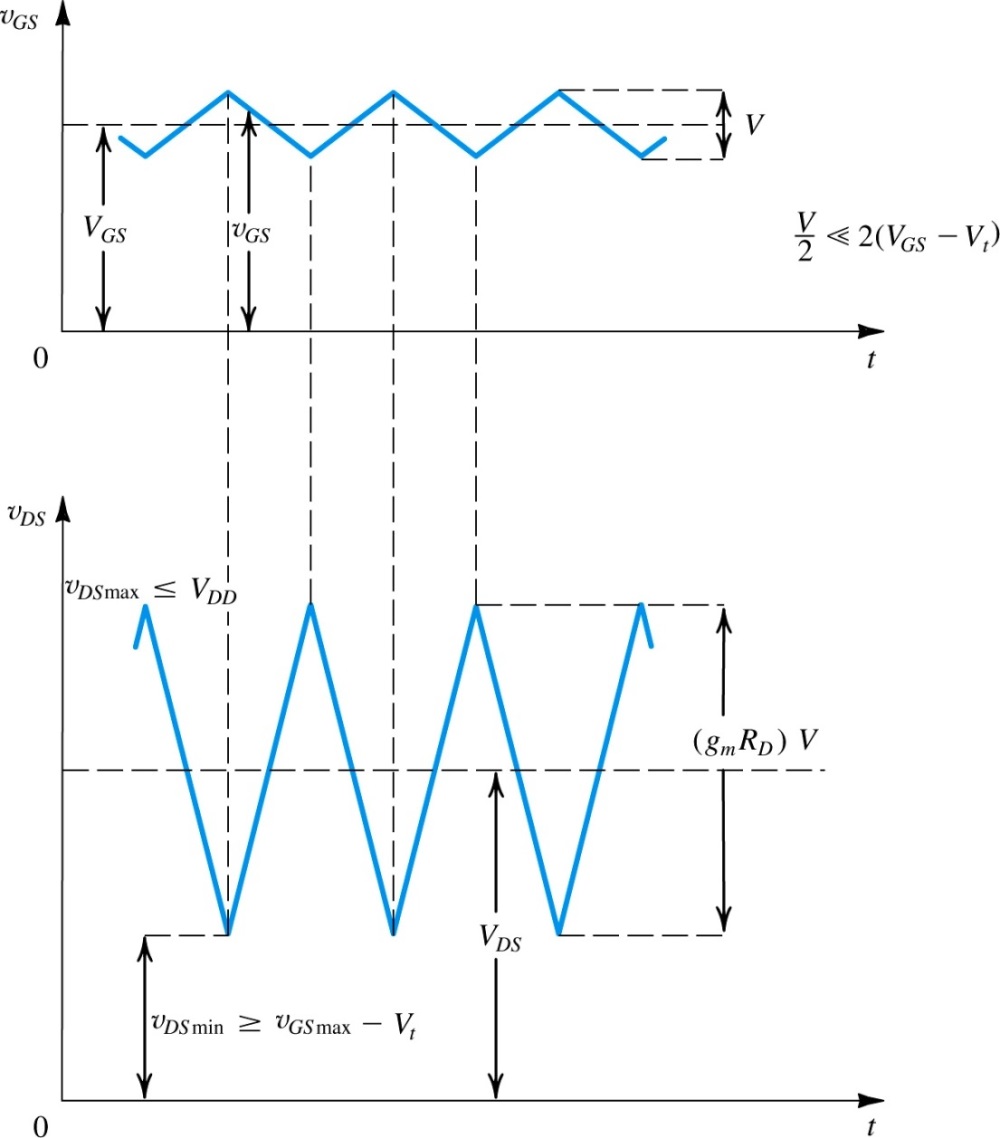 Output signal is shifted from input by 180O.
Input signal vgs << 2(VGS – Vt).
Operation should remain in MOSFET saturation region
vDS > vGS – Vt (legroom)
vDS < VDD (headroom)
Figure 18: Total instantaneous voltage vGS and vDS for the circuit in Figure 5.34.
12/17/2017
35
5.5. Small-Signal Equivalent Models
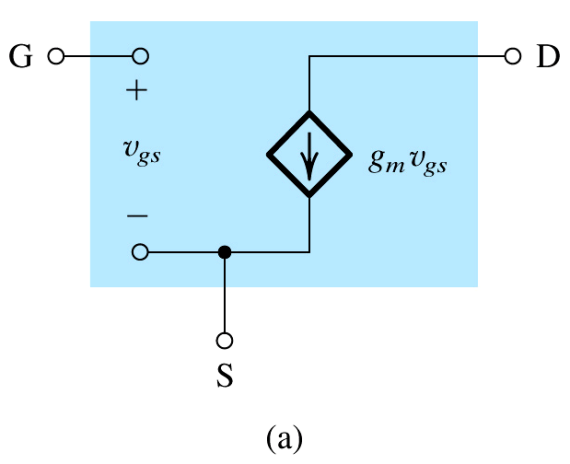 From signal POV, FET behaves as VCCS.
Accepts vgs between gate and source
Provides current (iD) at drain
Input resistance is high
b/c gate terminal draws iG = 0
Output resistance is high
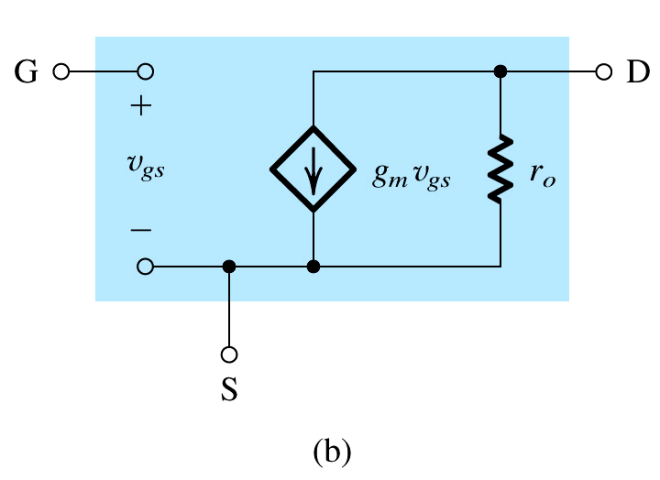 Figure 19: Small-signal models for the MOSFET: (a) neglecting the dependence of iD on vDS in saturation (the channel-length modulation effect) and (b) including the effect of channel length modulation
12/17/2017
36
Note that this resistor (ro) takes on value 10kOhm to 1MOhm and represents channel-length modulation.
5.5. Small-Signal Equivalent Models
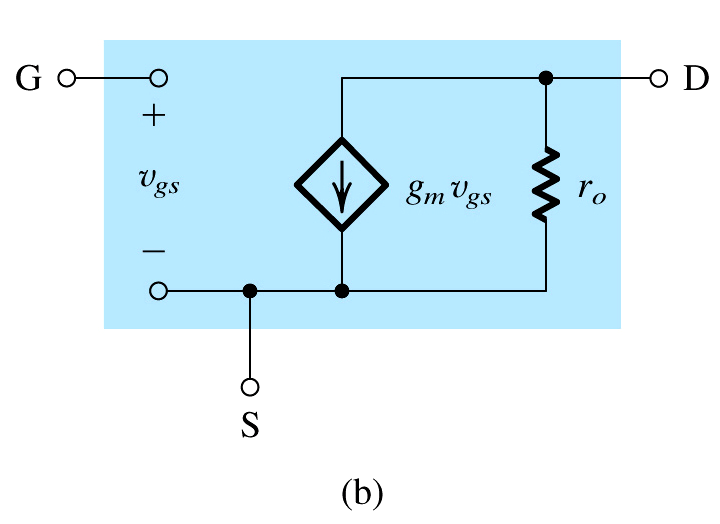 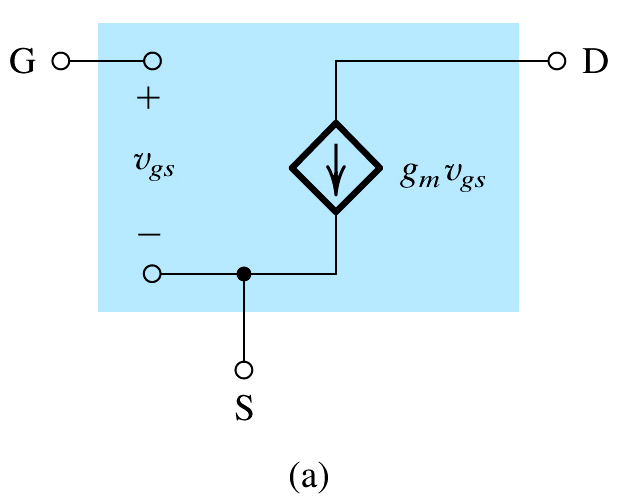 Figure 19: Small-signal models for the MOSFET: (a) neglecting the dependence of iD on vDS in saturation (the channel-length modulation effect) and (b) including the effect of channel length modulation
12/17/2017
37
More Observations
Model (b) is more accurate than model (a)
ro = VA / ID
Small signal parameters (gm, ro) both depend on dc bias point
If channel-length modulation is considered, (Eq. 14) becomes (Eq. 15).
(Eq. 14)
(Eq. 15)
38
5.6: The Transconductance gm
In summary, there are three relationships for determining gm
These relationships are dependent on three design parameters:
W/L, VOV, ID
39
Example 5: MOSFET Amplifier
Problem Statement: Figure 20 shows a discrete common-source MOSFET amplifier utilizing a drain-to-gate resistance RG for biasing purposes.  The input signal vI is coupled to the gate via a large capacitor, and the output signal at the drain is coupled to the load resistance RL via another large capacitor.  The transistor has Vt = 1.5V, k’n(W/L) = 0.25mA/V2, and VA = 50V.  Assume the coupling capacitors to be sufficiently large so as to act as short circuits at the signal-frequencies of interest.
Q: We wish to analyze this amplifier circuit to determine its (a) small-signal voltage gain, its (b) input resistance, and the largest allowable input signal.
12/17/2017
40
note: capacitors block dc signals completely, but have no effect on small-signal
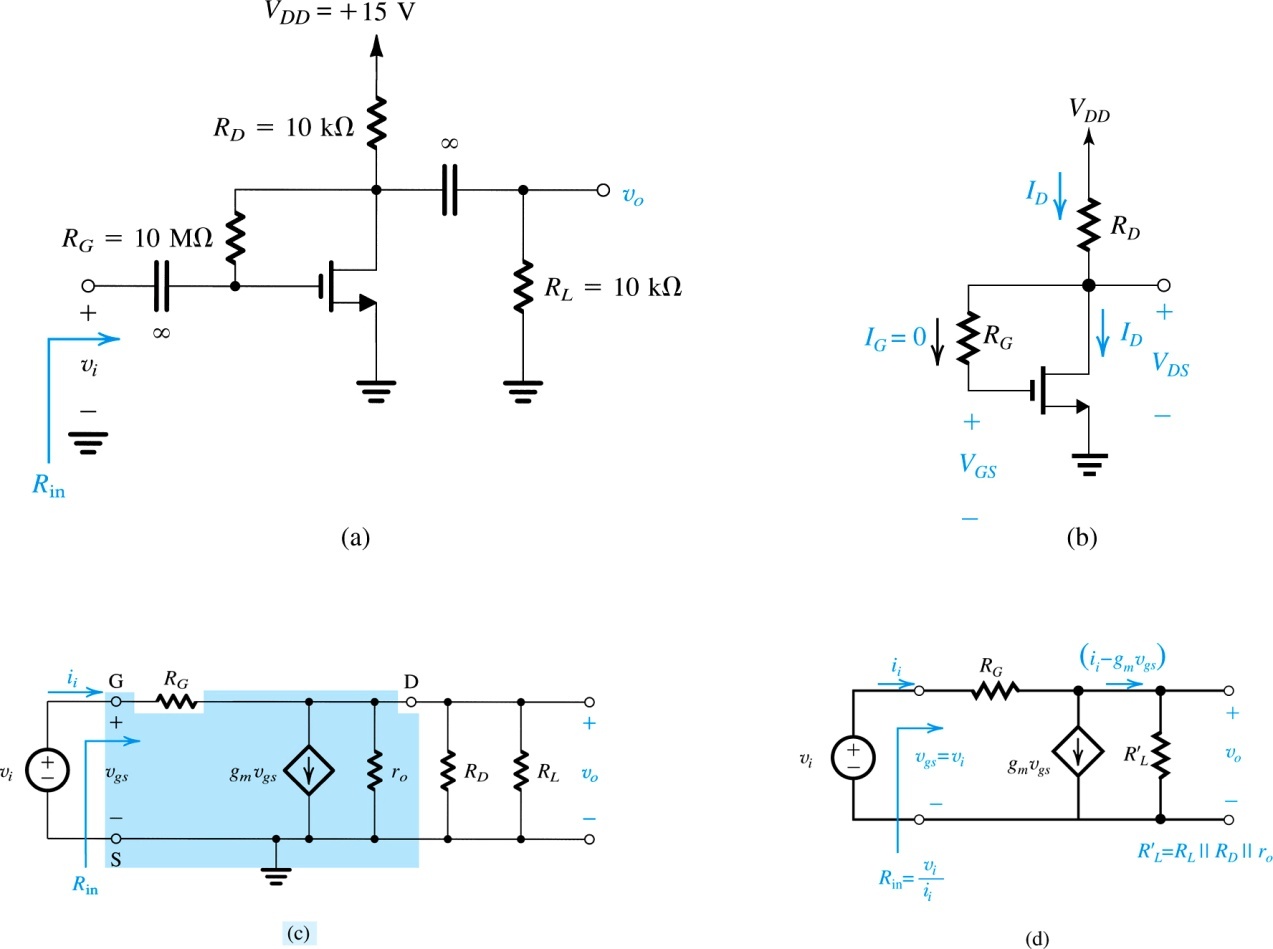 12/17/2017
41
Figure 20: Example 5 amplifier circuit.
Example 5 – Sol
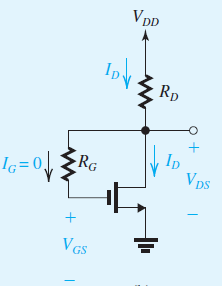 We first determine the dc operating point.
1- DC analysis: as shown in the figure
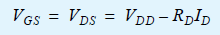 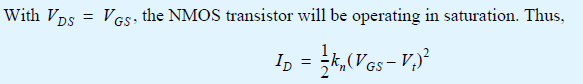 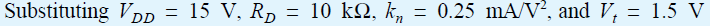 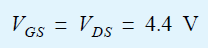 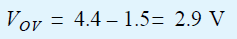 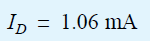 12/17/2017
42
Example 5 – Sol, Cont.
Next we proceed with the small-signal analysis of the amplifier.
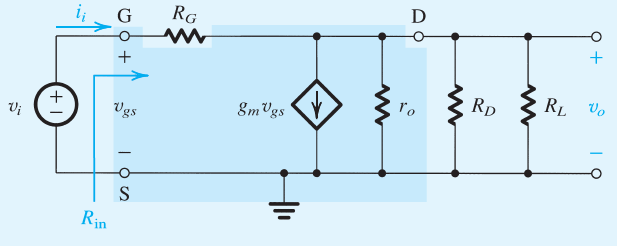 The values of the transistor small-signal parameters gm and ro can be determined by using the dc bias quantities found above,
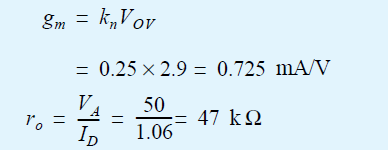 12/17/2017
43
Example 5 – Sol, Cont.
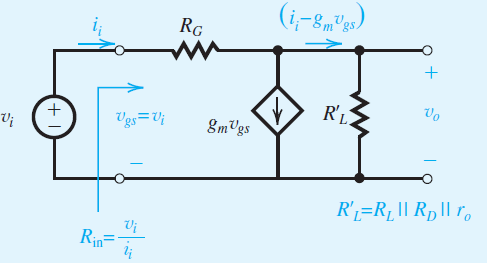 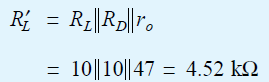 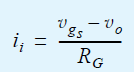 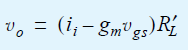  (1)
 (2)
12/17/2017
44
Example 5 – Sol, Cont.
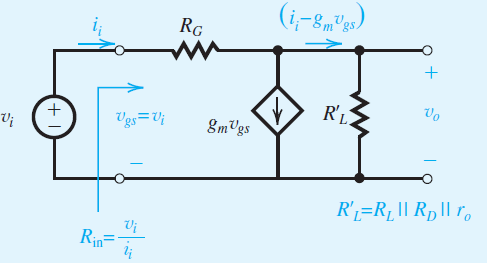 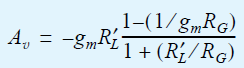 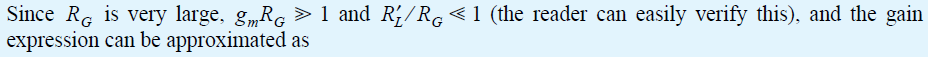 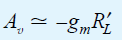 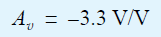 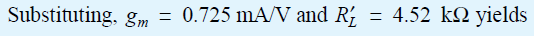 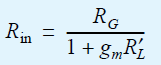 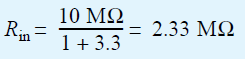 which is still very large.
12/17/2017
45
Example 5 – Sol, Cont.
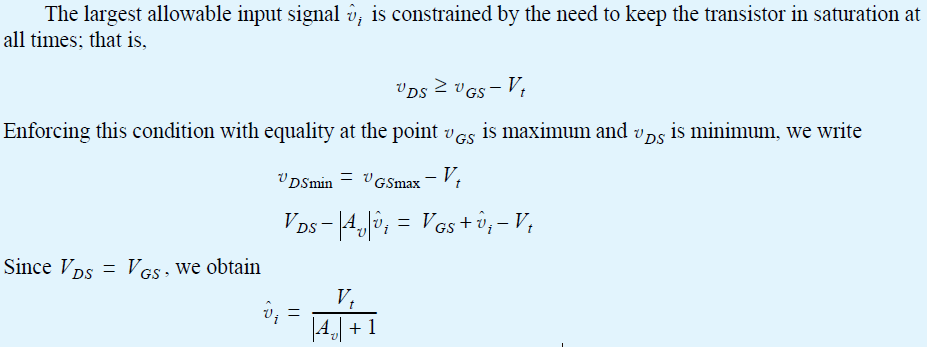 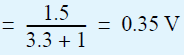 12/17/2017
46
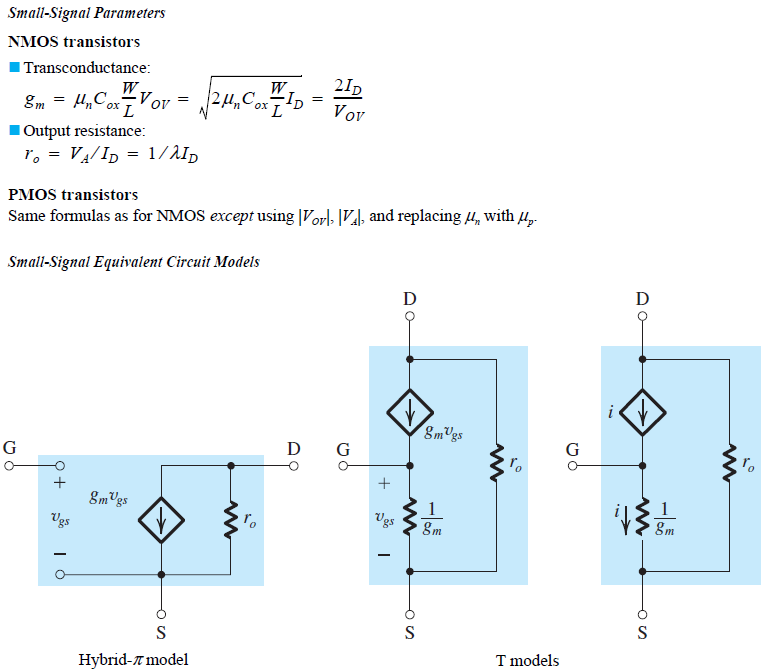 12/17/2017
47
Summary
The enhancement-type MOSFET is current the most widely used semiconductor device.  It is the basis of CMOS technology, which is the most popular IC fabrication technology at this time.  CMOS provides both n-channel (NMOS) and p-channel (PMOS) transistors, which increases design flexibility.  The minimum MOSFET channel length achievable with a given CMOS process is used to characterize the process
The overdrive voltage |VOV| = |VGS| - |Vt| is the key quantity that governs the operation of the MOSFET.  For amplifier applications, the MOSFET must operate in the saturation region.
12/17/2017
48
Summary
In saturation, iD shows some linear dependence on vDS as a result of the change in channel length.  This channel-length modulation phenomenon becomes more pronounced as L decreases.  It is modeled by ascribing an output resistance ro = |VA|/ID to the MOSFET model.  Although the effect of ro on the operation of discrete-circuit MOS amplifiers is small, that is not the case in IC amplifiers.
The essence of the use of MOSFET as an amplifier is that in saturation vGS controls iD in the manner of a voltage-controller current source.  When the device is dc biased in the saturation region, a small-signal input (vgs) may be amplified linearly.
In cases where a resistance is connected in series with the source lead of the MOSFET, the T model is the most convenient to use.
12/17/2017
49